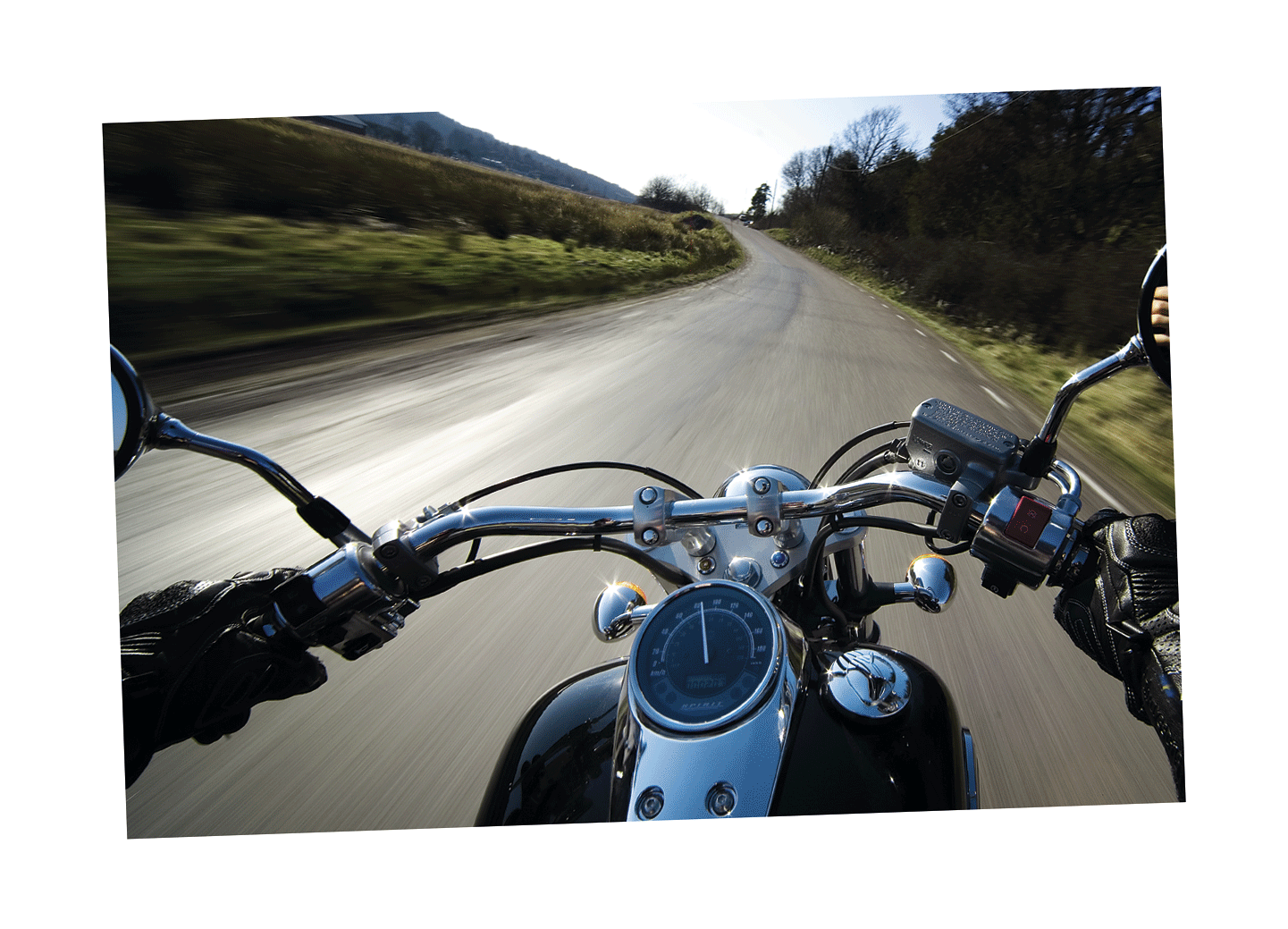 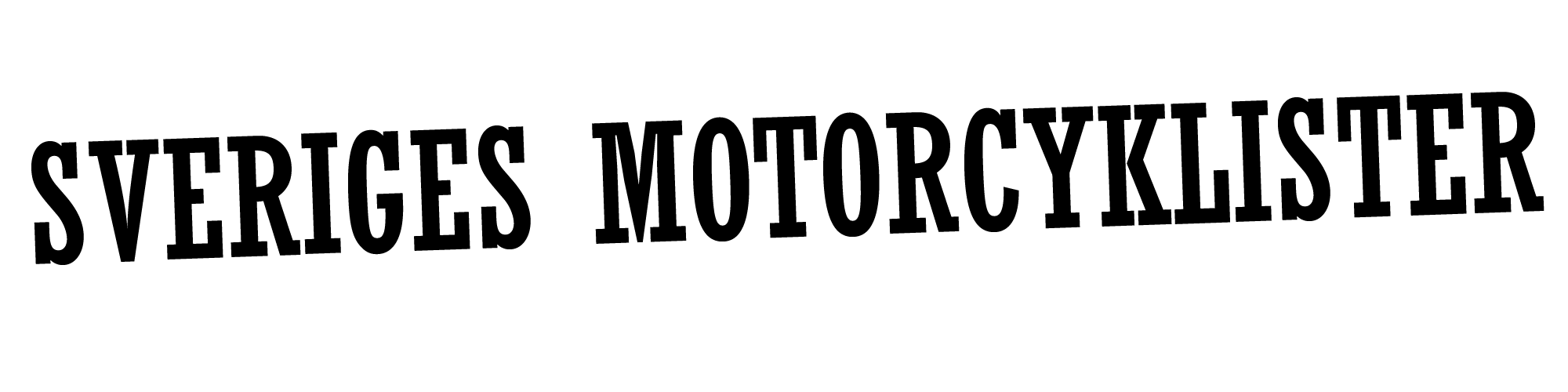 A-körkortsklasserna 2013
Konsekvenser
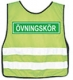 Ökade kostnader, främst för ungdomar
Krångligt har blivit krångligare
Tre prov har blivit fyra prov + obligatoriskriskutbildning Steg 1 och Steg 2	
Krav på provfordon ska ändras – drabbar främst kvinnor och kortväxta 		
Avslag för privat övningskörning p g a olika A-klasser
En motorcyklist är mogen först vid 24 – en bilist vid 18
Andelen dödade utan körkort ökar 
Liten risk för upptäckt = ökad olovlig körning
Svårare för kvinnor att få MC-kort
Har vi verkligen ett könsneutralt körprov på MC?
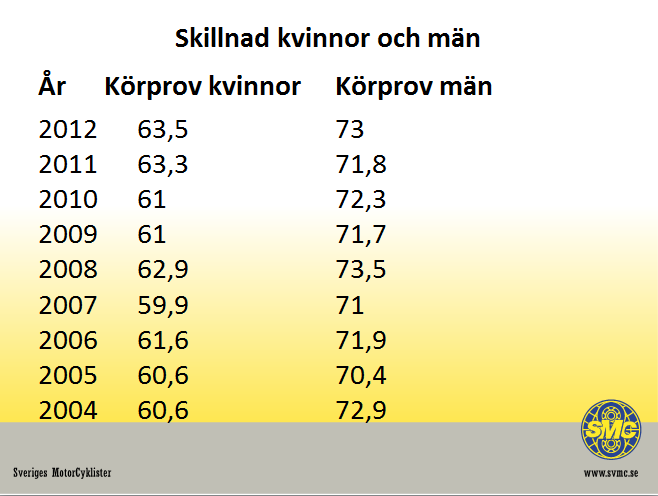 SMC vill:
Ha ett nytt körkortsdirektiv  snarast!
Ha en bra grundutbildning för MC, baserad på MC
Premiera stegvis access -slopa prov mellan varje klass
Inga krav på tre identiska prov
Godkänn all A-behörighet som grund för handledning
Sänk avgiften för körprov, Sverige dyrast i EU!
Skillnad A = 1650(x 3) B= 800
Hyra provfordon A= 1000 (x3) B=400
Slopa moms på körkortsutbildning
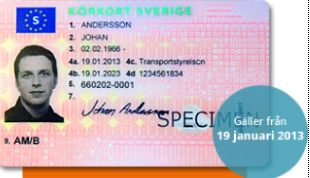 SMC-för motorcyklisternas talan i 50 år
Bildades 1963
65 000 medlemmar, 21 distrikt, 400 klubbar
Tusentals förtroendevalda
SMC School: 15 000 kursplatser i år
SMC Travel: Resor i hela världen
SMC Club:  aktiviteter året om i hela landet
Kärnvärden: gemenskap, ansvar, 
     kärlek till motorcykeln
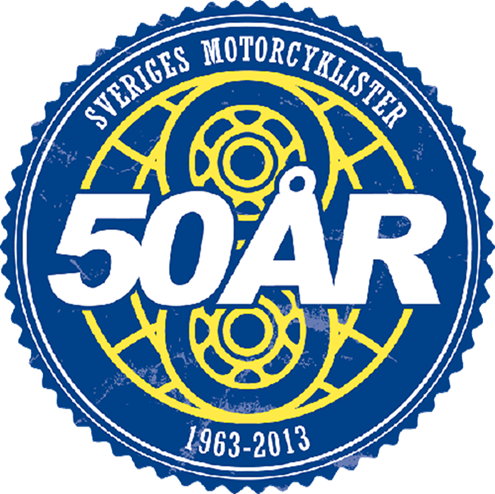 Snabbfakta om MC i Sverige
307 000 MC i trafik, ca 270 000 ägare 
Nyregistrerade MC minskar – fler mc i trafik
Från 60 till 30 dödade 2007-2012
Antalet nya körkortstagare minskat 2004 -2011, svag ökning
Allt färre kvinnor och ungdomar tar körkort 
MC-ägarna är 52,2 år och kör cirka 300 mil/år
En stark gemenskap
Säkerhetsmedvetna
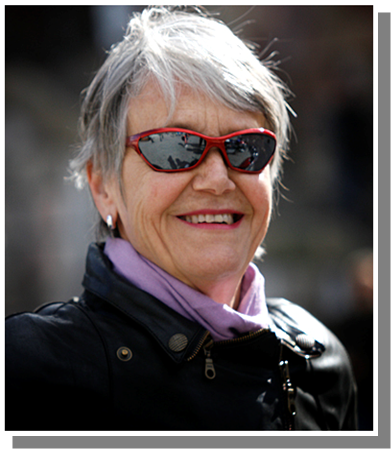 Det är inte farligt att köra MC!
2007 – 60 dödade. 2012 – 30 dödade
Att köra motorcykel kommer aldrig att bli riskfritt. Men, det betyder inte att motorcyklister inte är säkerhetsmedvetna! 
15 000 kursplatser i SMC School
SMC attitydpåverkan  
Äldre förare med lång erfarenhet
Färre nya körkortstagare
Aktuell fråga 1- synbarhet och uppmärksamhet
Fakta om problemet
Bra att regler för vårdslöshet skärps 
Tillfällig ouppmärksamhet  som dödar är tyvärr ingen grund för att döma trafikanter
Motorcyklister dör i krockar, främst p g a vänstersvängande bilister
Få bilister döms för vårdslöshet, vissa åtalas inte alls
Högre straff för fortkörning än att döda en trafikant
Viktigt med fokus på frågan- kampanjer och information
Infrastruktur och MC
Motorcyklar finns med men det är långt kvar
Krav och riktlinjer för MC saknas, t ex då detgäller räcken 
Fortfarande väljs det dyraste och farligaste räcket- vajer!
Första underglidningsskydden uppe!
Fortfarande saknas MC och moped i över-gripande transportplanering, t ex framkomlighetsstrategi för Stockholm
Fortfarande brister i underhåll  - 10 % av alla MC-olyckor beror på bristande friktion(sopning och skyltning)
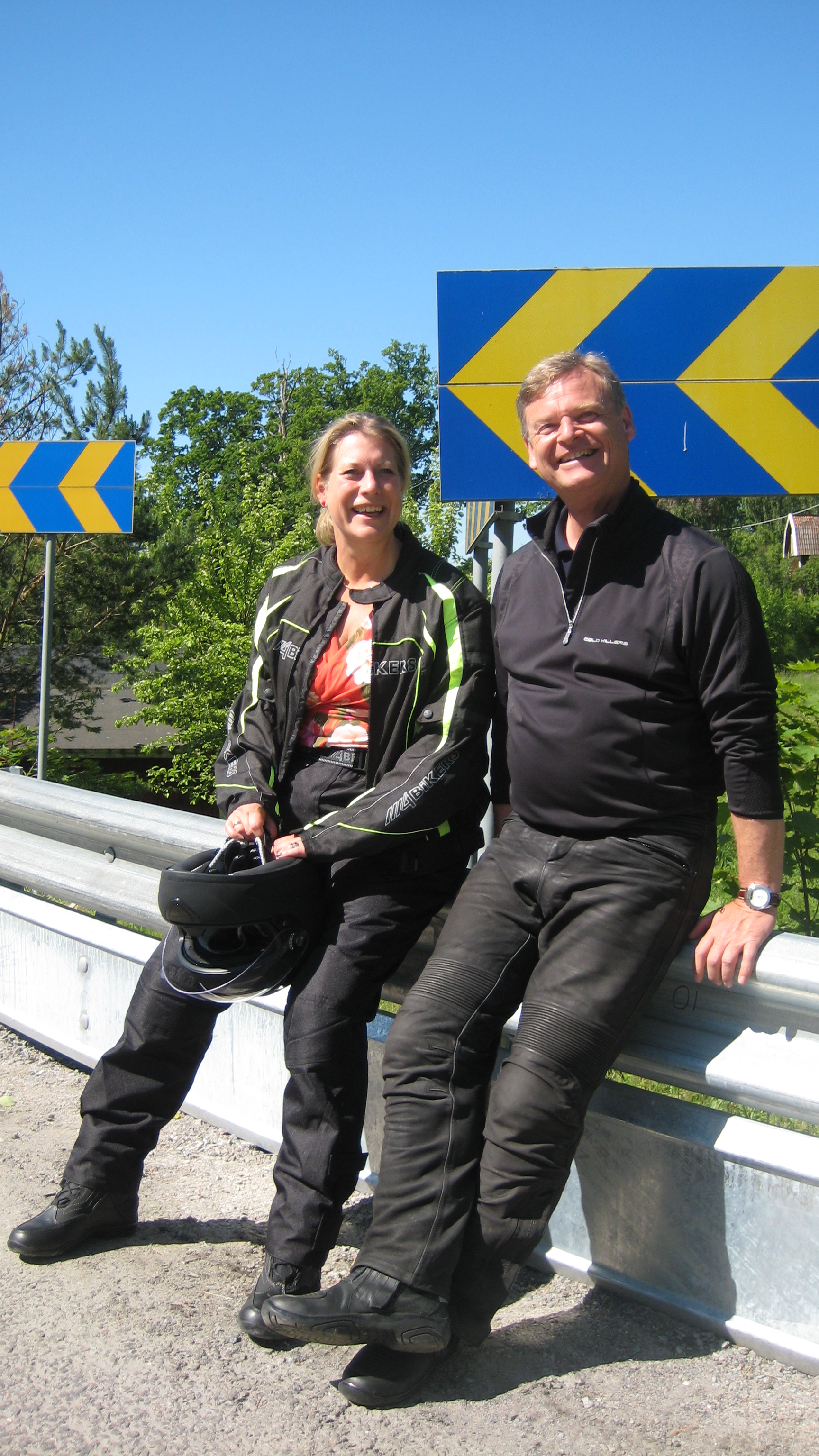 35 % som dog på MC saknade körkort!
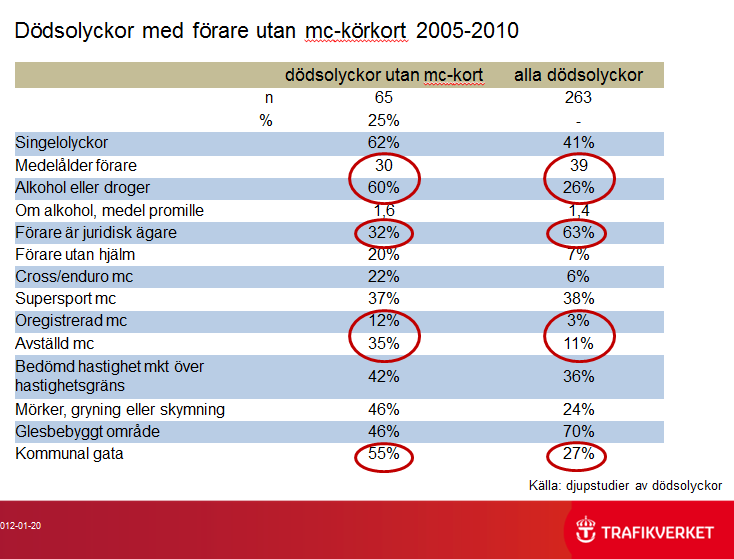 Tack för ordet!
Kontakta oss i alla frågor som rör Sveriges motorcyklister! www.svmc.se 
Generalsekreterare: Jesper Christensen
MC-politiska frågor: Maria Nordqvist
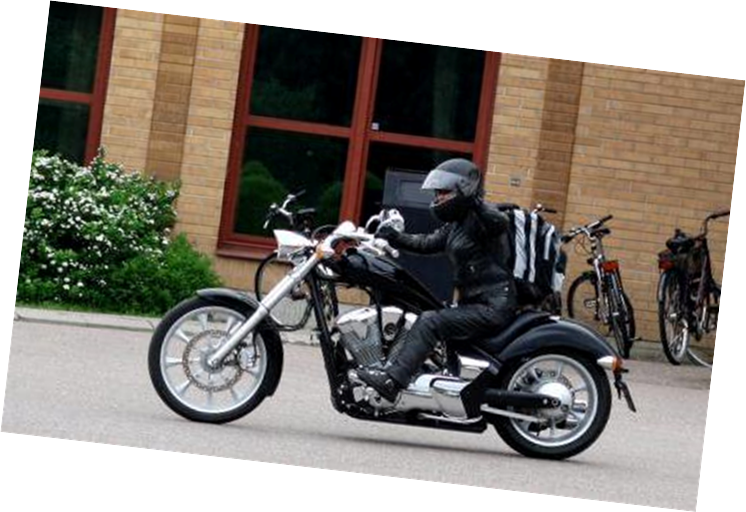 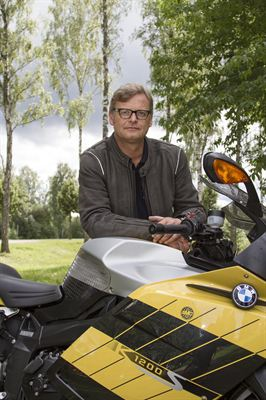